«Мнемотехника в развитии детей дошкольного возраста»
Если ребенок молчит, покажите ему картинку, и он заговорит..
К.Д. Ушинский
Что такое мнемотехника ?
Мнемотика – искусство запоминания, совокупность приемов и способов, облегчающих запоминание и увеличивающих объём памяти путем образования искусственных ассоциаций.
  Мнемотехника – это система методов и приемов, обеспечивающих эффективное запоминание, сохранение и воспроизведение информации.
Мнемотехника помогает развивать:
Внимание
Усидчивость
Мелкую мотрику
Логическое мышление 
Развивает кругозор
Воображение
Зрительную и слуховую память

И конечно - все стороны речи.
Где можно использовать  
мнемотаблицы?
для обогащения словарного запаса
при обучении составлению рассказов
при пересказах художественной литературы
при отгадывании и загадывании загадок
при заучивании стихов
Схемы служат своеобразным зрительным планом для создания монологов, помогают детям выстраивать:
Строение рассказа
Последовательность рассказа
Лексико-грамматическую наполняемость рассказа
Структура мнемотехники (строится от простого к сложному)
МНЕМОКВАДРАТЫ
МНЕМОДОРОЖКА
МНЕМОТАБЛИЦА
Мнемоквадрат
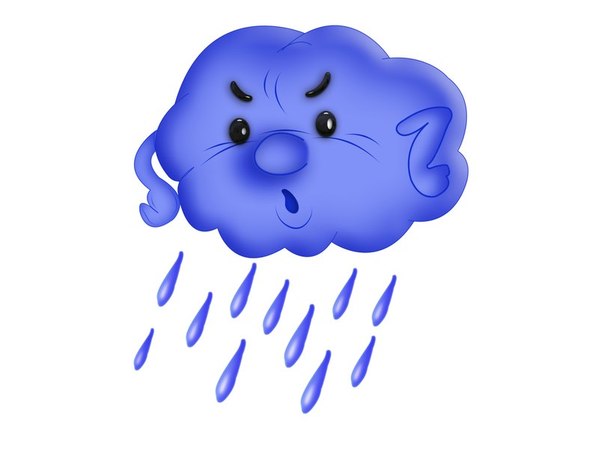 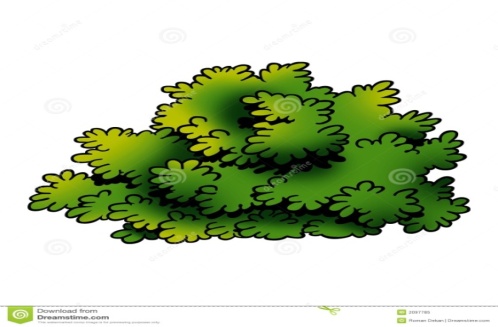 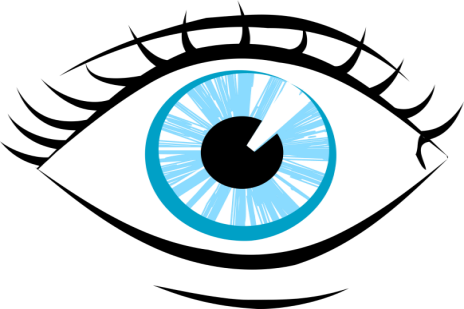 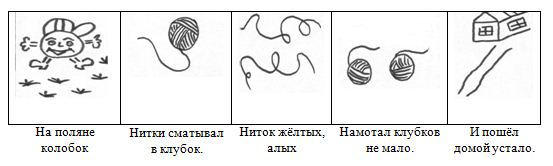 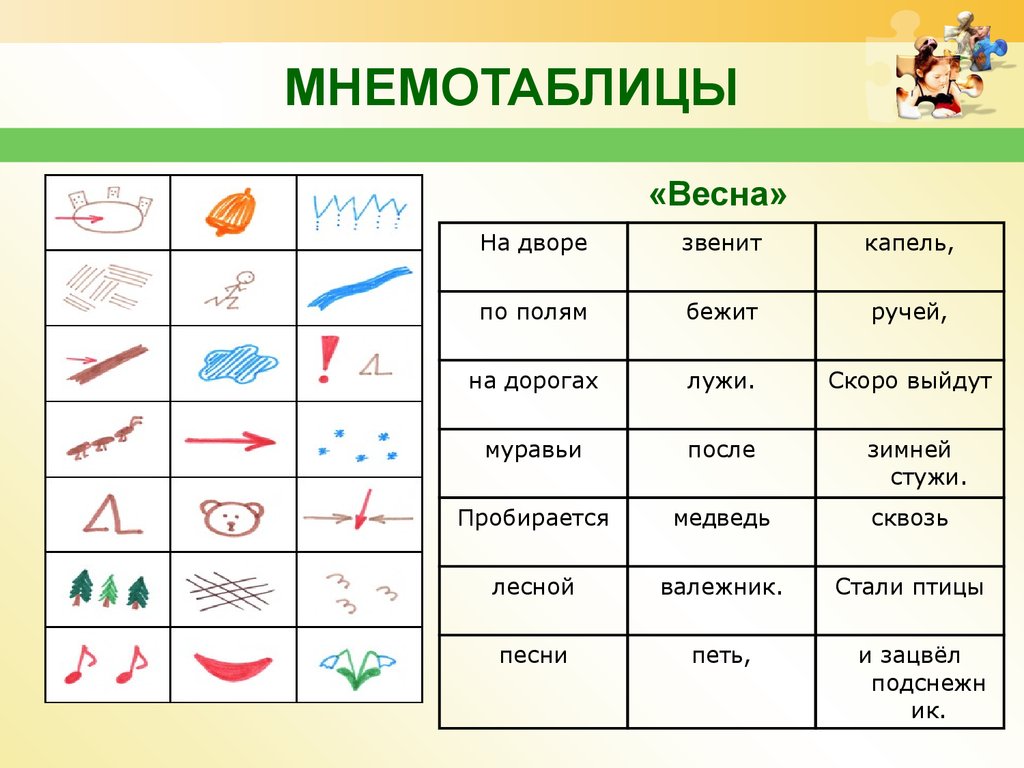 Последовательность работы с мнемотаблицами:
1 этап: Рассматривание таблицы и разбор того, что на ней изображено. 
2 этап: Осуществляется перекодирование информации, т.е. преобразование из абстрактных символов в образы.
3 этап: После перекодирования осуществляется пересказ сказки или рассказ по заданной теме. 
    В младших группах с помощью воспитателя, в старших – дети должны уметь самостоятельно.
Мнемотаблицы, отображающие последовательность  действий.
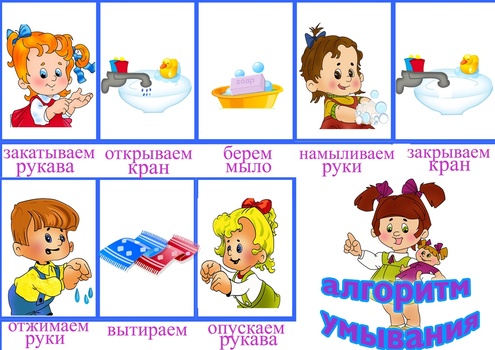 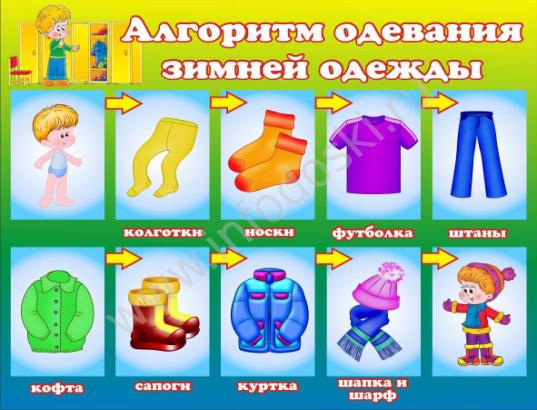 Проговаривание скороговорок, заучивание потешек
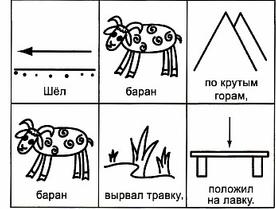 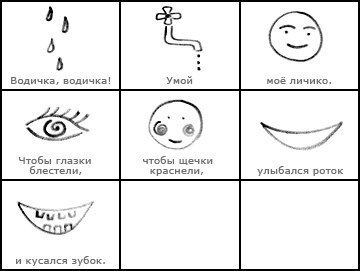 Заучивание стихотворений
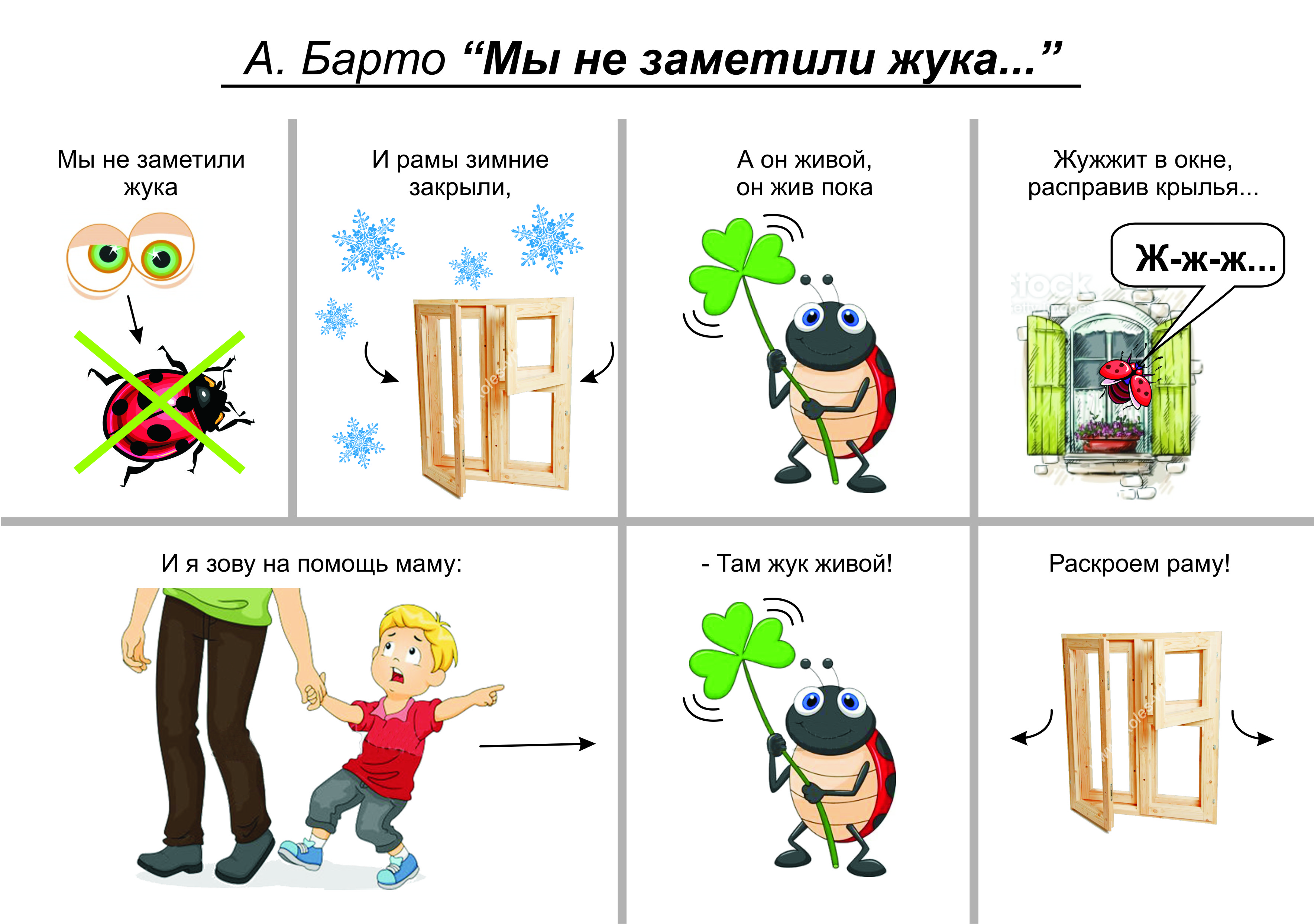 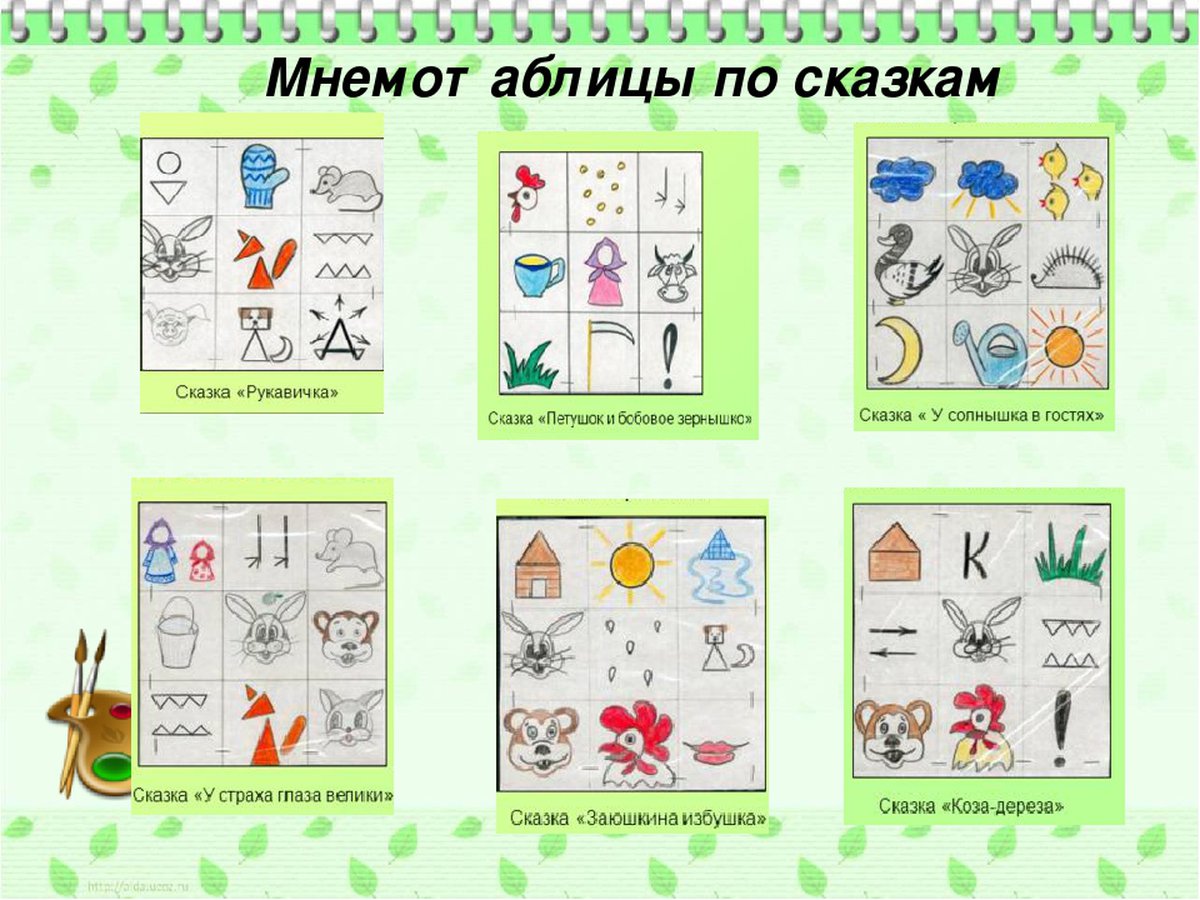 Схемы составления рассказов
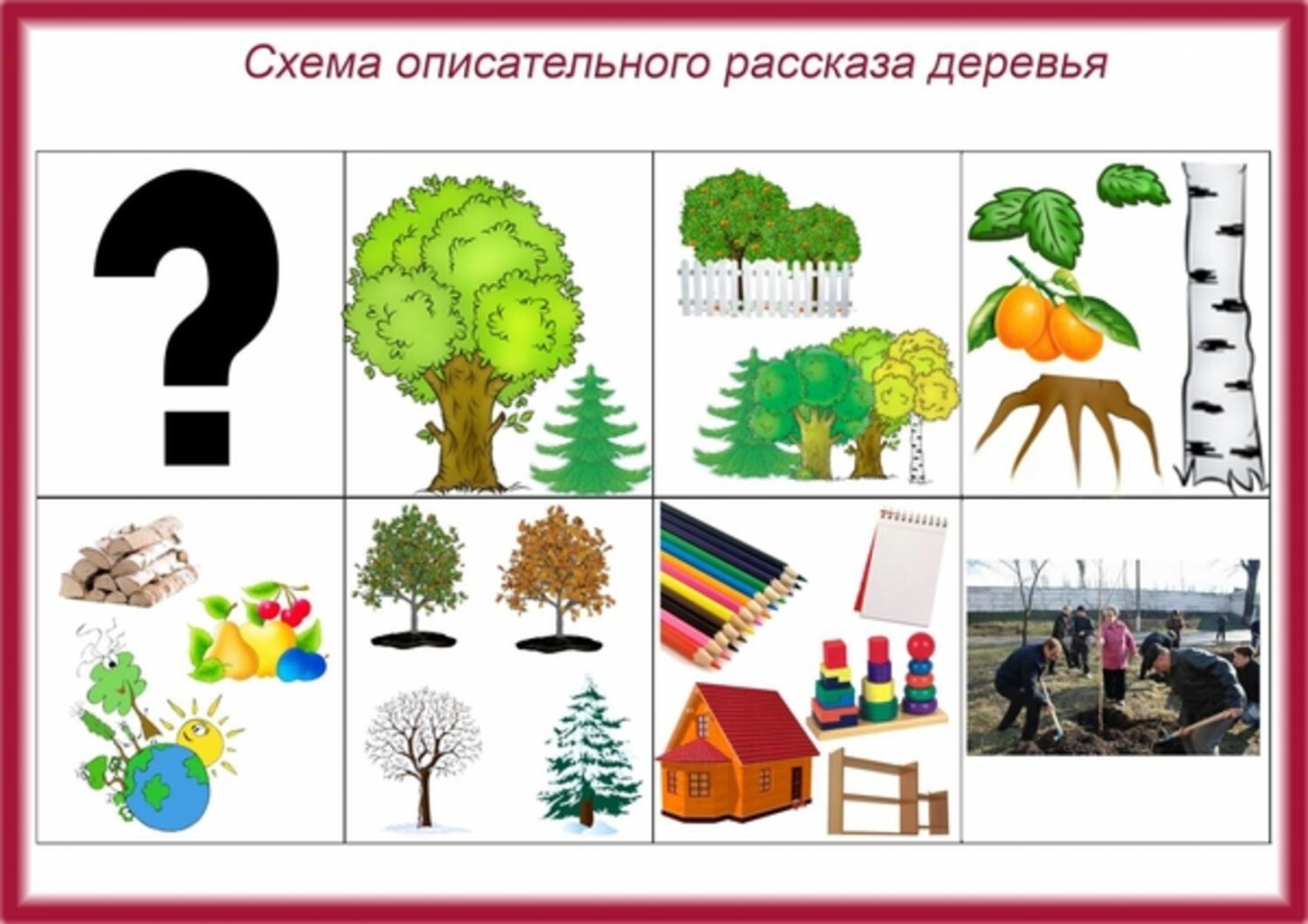 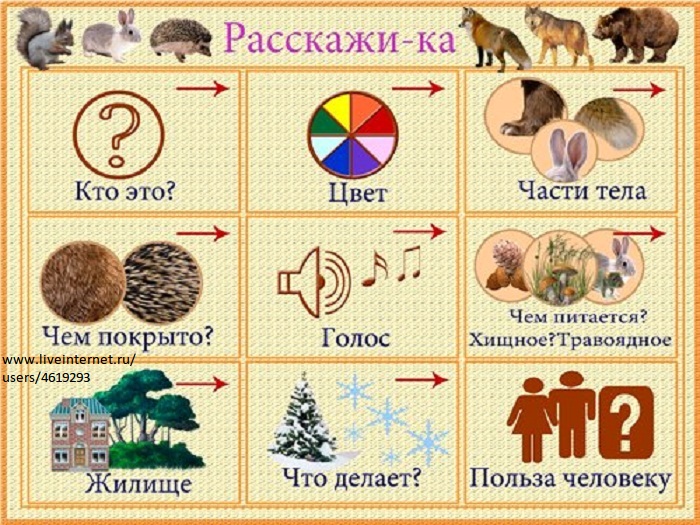 Результаты
у детей увеличивается круг знаний об окружающем мире; 
появляется желание пересказывать тексты, придумывать интересные истории; 
появляется интерес к заучиванию стихов и потешек; 
словарный запас выходит на более высокий уровень; 
дети преодолевают робость, застенчивость, учатся свободно держаться перед аудиторией.
Спасибо за внимание!